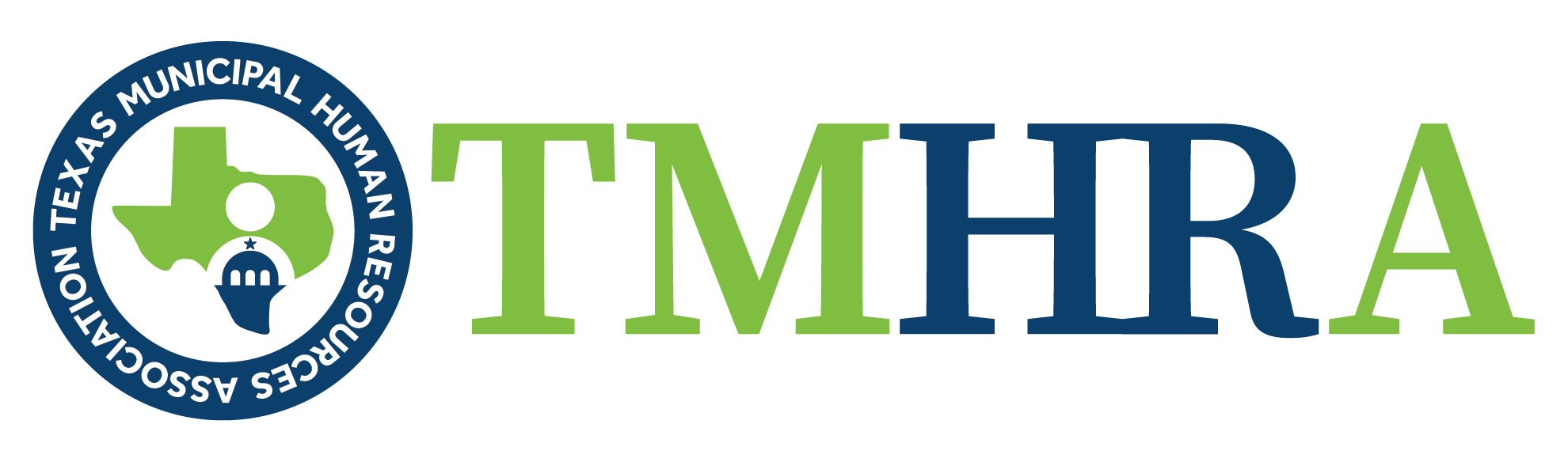 PROFESSIONAL AWARDS PRESENTATION
Lone or Almost aLone Ranger
Christina Arquette – City of Bridgeport
Veronica Gamboa – Town of Edgecliff Village
Laura Capps – City of Jersey Village
Dinah Jacobs – City of Columbus
Shannon Edwards – City of Josephine
Maura Cardenas – City of Willis
Lone or Almost aLone Ranger Award of Honor
Christina Arquette
City of Bridgeport
Lone or Almost aLone Ranger Award of Distinction
Veronica Gamboa
Town of Edgecliff Village
Lone or Almost aLone Ranger TMHRA Award
Laura Capps
City of Jersey Village
RISING STARPopulation 25,000 and under
Alana Cohen – City of Lucas
Dinah Jacobs – City of Columbus
Fallan Carrillo – City of Princeton
Gerardo Villarreal – City of Palmview
Jennifer Quinzi – City of Buda
Maura Cardenas – City of Willis
Melanie Glaze – City of Bellaire
Pamela Sanders – City of Elgin
RISING STARPopulation 25,001 and over
Cailin Cronin – City of New Braunfels
Erica Balli – City of Harlingen
Karissa Steer – City of League City
Olivia Nahas – City of McKinney
Pauline Van Lengen – City of McKinney
Stacey Martinez – City of Farmers Branch
RISING STARPopulation 25,000 and underAward of Honor
Alana Cohen
City of Lucas
RISING STARPopulation 25,000 and underAward of Distinction
Pamela Sanders
City of Elgin
RISING STARPopulation 25,000 and underTMHRA Award
Fallan Carrillo
City of Princeton
RISING STARPopulation 25,001 and overAward of Honor
Cailin Cronin
City of New Braunfels
RISING STARPopulation 25,001 and overAward of Distinction
Stacy Martinez
City of Farmers Branch
RISING STARPopulation 25,001 and overTMHRA Award
Karissa Steer
City of League City
HUMAN RESOURCES MANAGEMENT PROFESSIONAL OF THE YEARPopulation 25,000 and Under
Melanie Glaze – City of Bellaire
Passion Hayes – City of Addison
Pamela Sanders – City of Elgin
Kimberly Meismer – City of Kerrville
Gerardo Villarreal – City of Palmview
HUMAN RESOURCES MANAGEMENT PROFESSIONAL OF THE YEARPopulation 25,001 and Over
Lindsey Cox – City of New Braunfels
Lizette Gomez – City of Edinburg
Pamela Williams – City of Abilene
Bianca Van Horn – City of Farmers Branch
HUMAN RESOURCES MANAGEMENT PROFESSIONAL OF THE YEARPopulation 25,000 and UnderAward of Honor
Gerardo Villarreal 
City of Palmview
HUMAN RESOURCES MANAGEMENT PROFESSIONAL OF THE YEARPopulation 25,000 and UnderAward of Distinction
Passion Hayes
Town of Addison
HUMAN RESOURCES MANAGEMENT PROFESSIONAL OF THE YEARPopulation 25,000 and UnderTMHRA Award
Melanie Glaze
City of Bellaire
HUMAN RESOURCES MANAGEMENT PROFESSIONAL OF THE YEARPopulation 25,001 and OverAward of Honor
Lizette Gomez 
City of Edinburg
HUMAN RESOURCES MANAGEMENT PROFESSIONAL OF THE YEARPopulation 25,001 and OverAward of Distinction
Pamela Williams
City of Abilene
HUMAN RESOURCES MANAGEMENT PROFESSIONAL OF THE YEARPopulation 25,001 and OverTMHRA Award
Lindsey Cox 
City of New Braunfels
HUMAN RESOURCES IMPACT AWARDPopulation 25,000 and Under
City of Dickinson
City of Hewitt
City of Kerrville
HUMAN RESOURCES IMPACT AWARDPopulation 25,001 and Over
City of Abilene
City of Austin
City of Brownsville
City of Farmers Branch
City of Harker Heights
City of McAllen
City of McKinney
City of New Braunfels
City of Pflugerville
City of Tyler
Town of Little Elm
HUMAN RESOURCES IMPACT AWARDPopulation 25,000 and UnderAward of Honor
City of Hewitt
HUMAN RESOURCES IMPACT AWARDPopulation 25,000 and UnderAward of Distinction
City of Kerrville
HUMAN RESOURCES IMPACT AWARDPopulation 25,000 and UnderTMHRA Award
City of Dickinson
HUMAN RESOURCES IMPACT AWARDPopulation 25,001 and OverAward of Honor
City of McKinney
HUMAN RESOURCES IMPACT AWARDPopulation 25,001 and OverAward of Distinction
City of 
New Braunfels
HUMAN RESOURCES IMPACT AWARDPopulation 25,001 and OverTMHRA Award
City of McAllen
AWARDS COMMITTEE
Cat Schlueter, City of Azle – Chair
LaShon Gros, City of Taylor – Co-chair
Luis Alayon, City of Abilene  – Voting Member
J.W. Bramlett, Texarkana – Voting Member
Fallon Carrillo, City of Princeton – Voting Member
Sunny Lindt, City of Grapevine – Voting Member